Spring in the Midwest
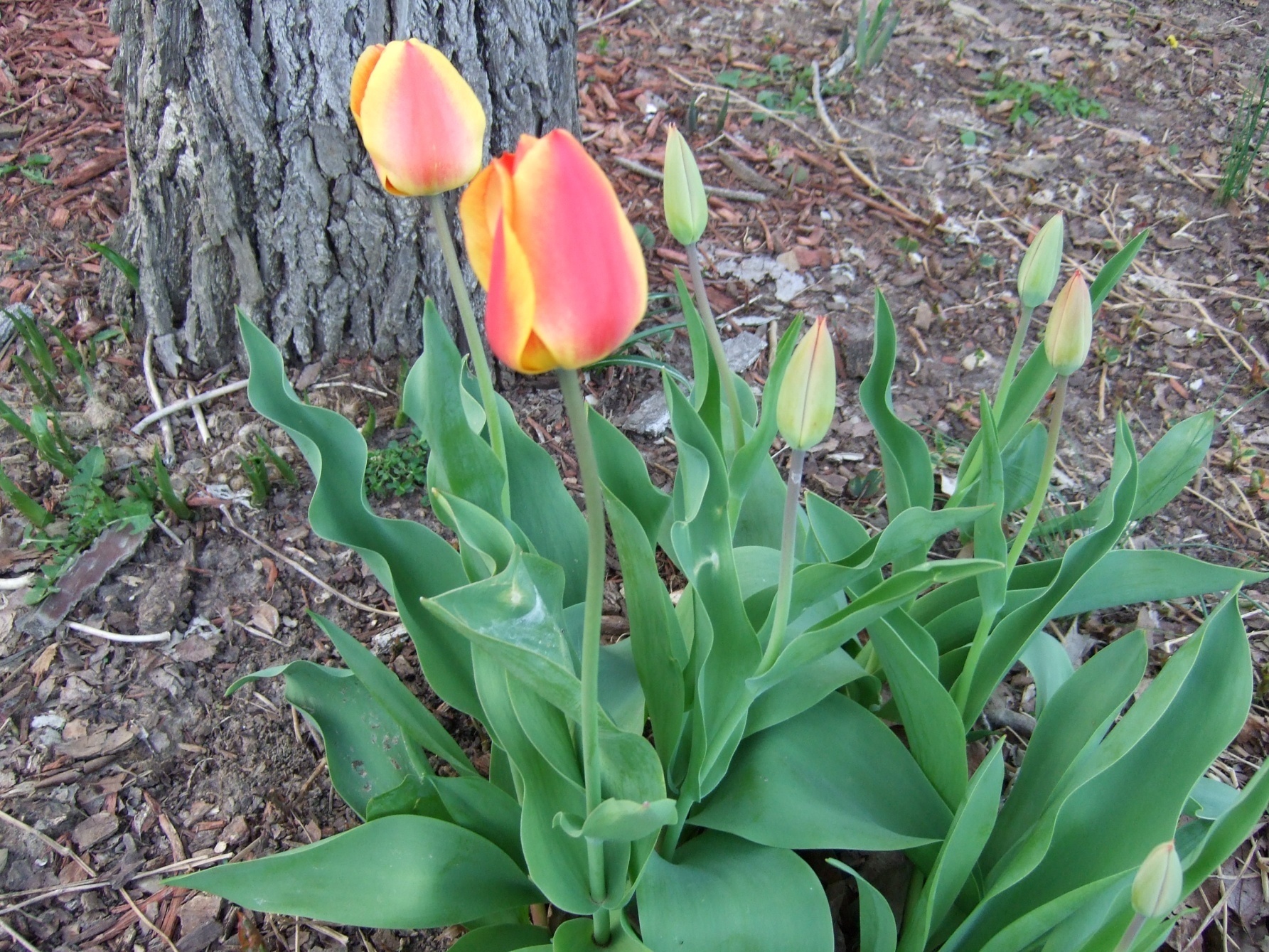 For all of your landscaping needs, contact Sunny Day Landscaping!
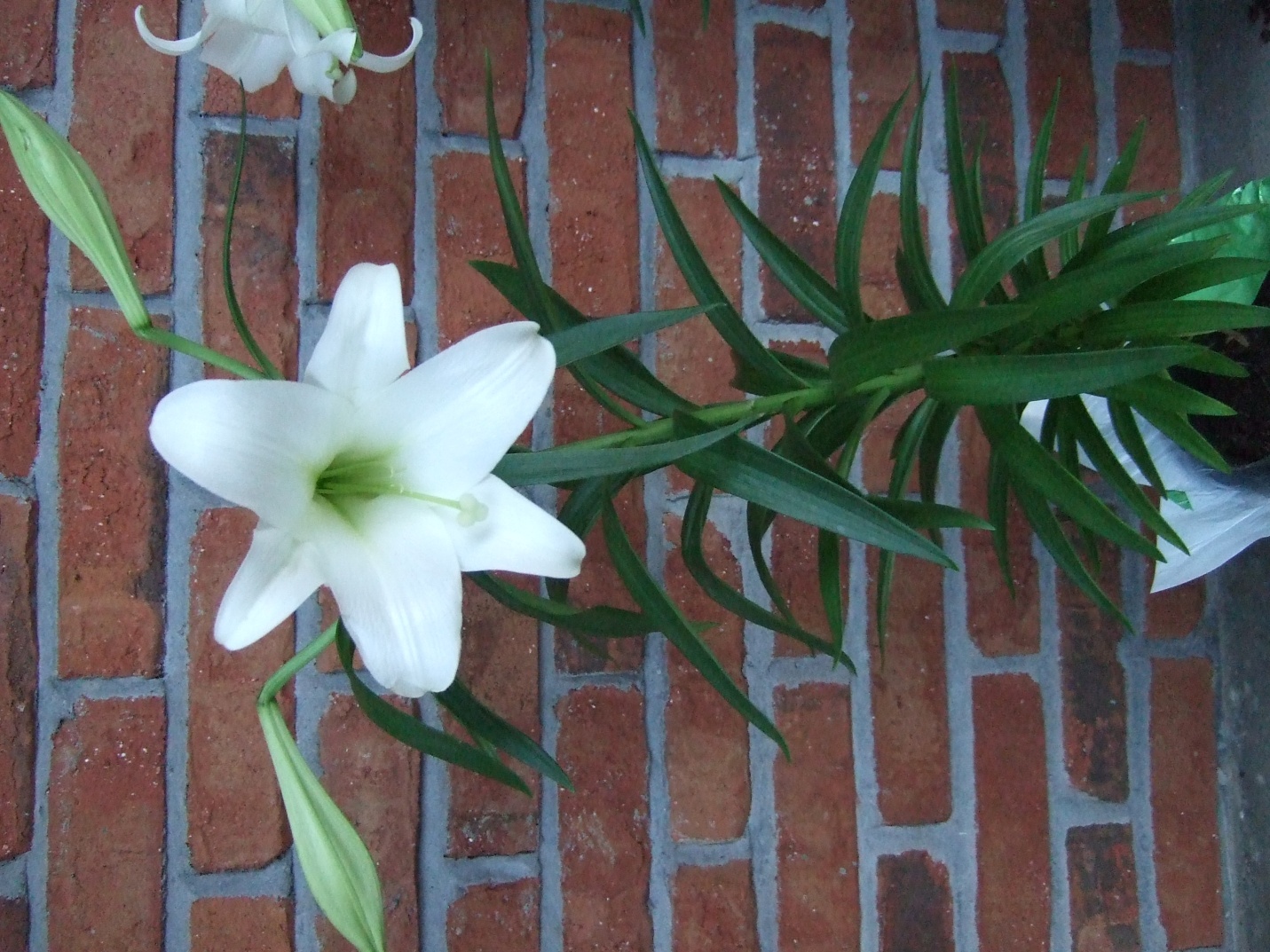 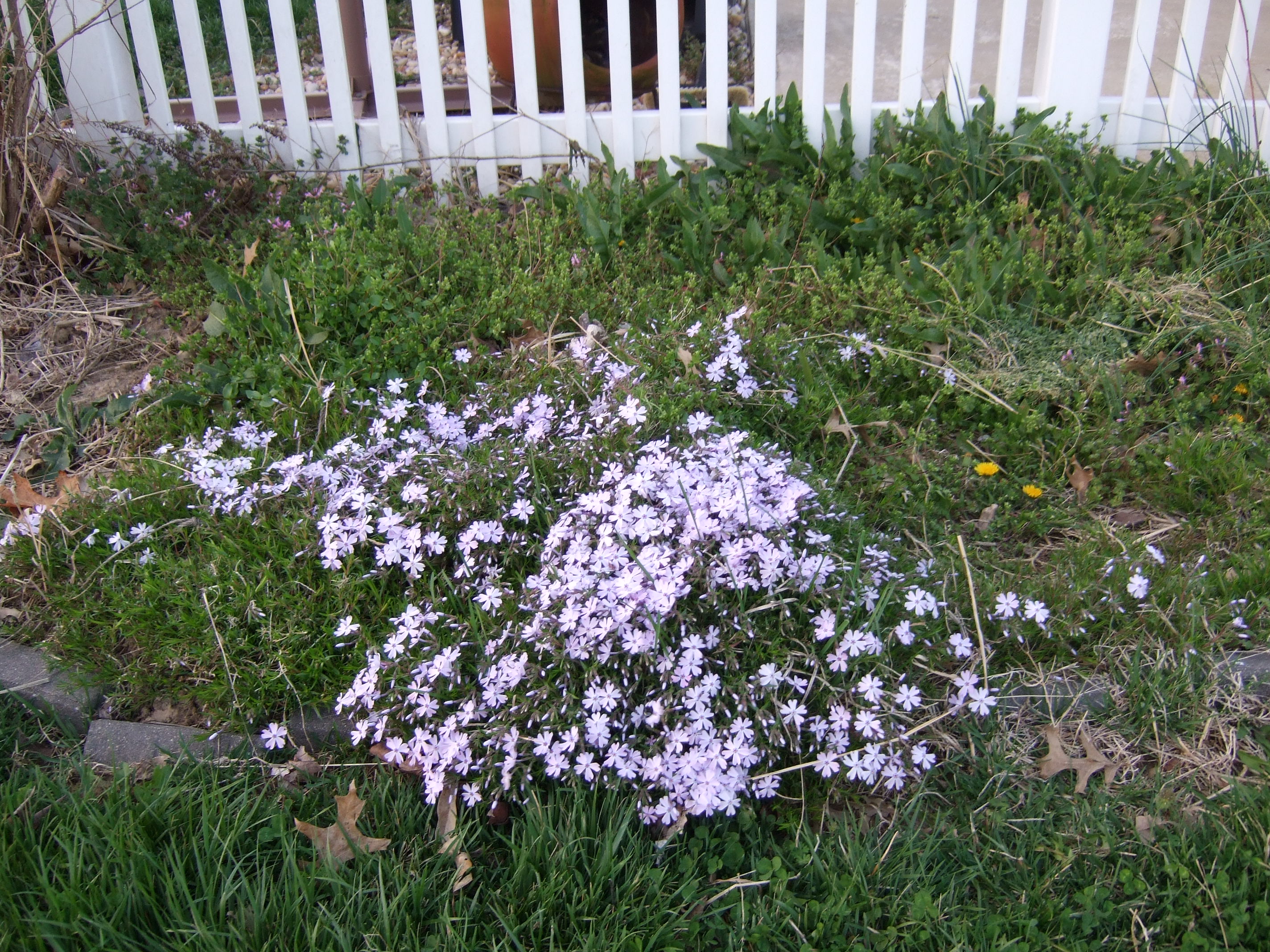 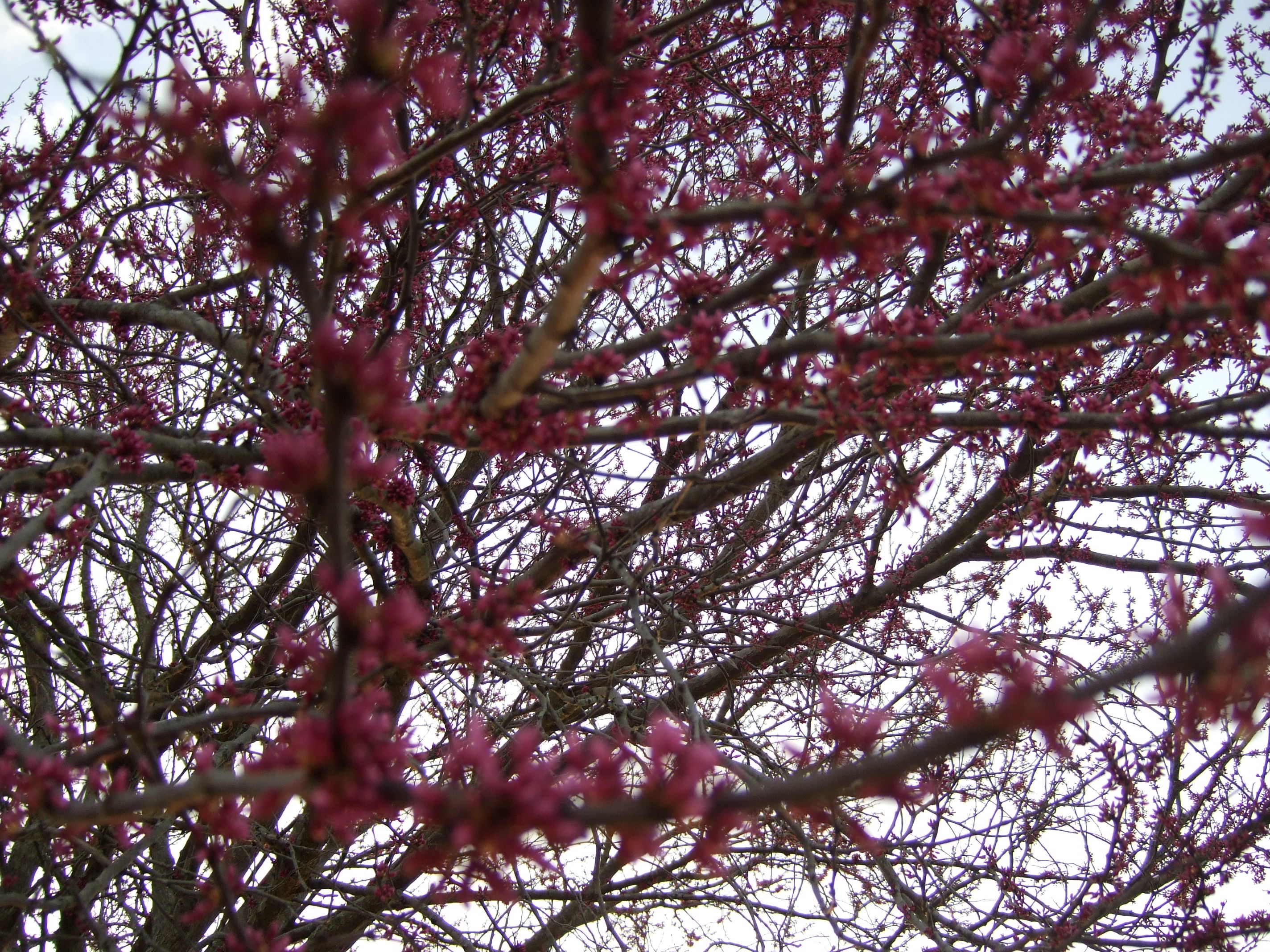 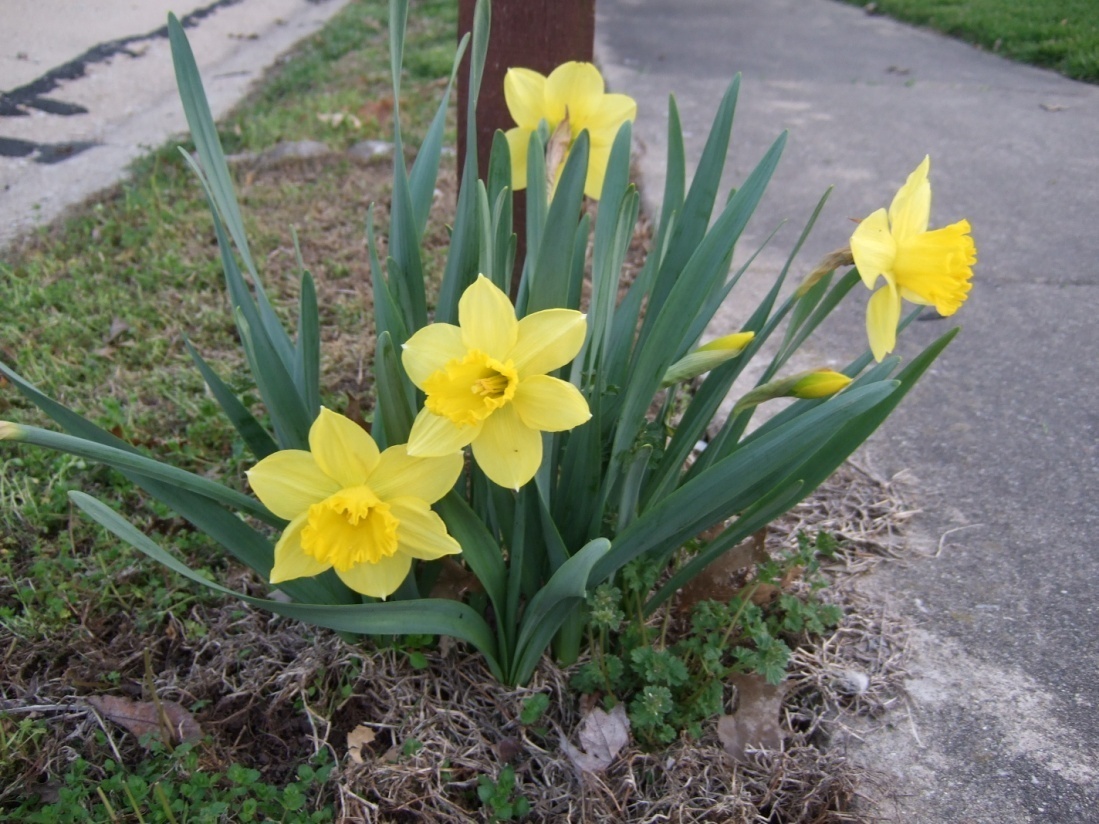 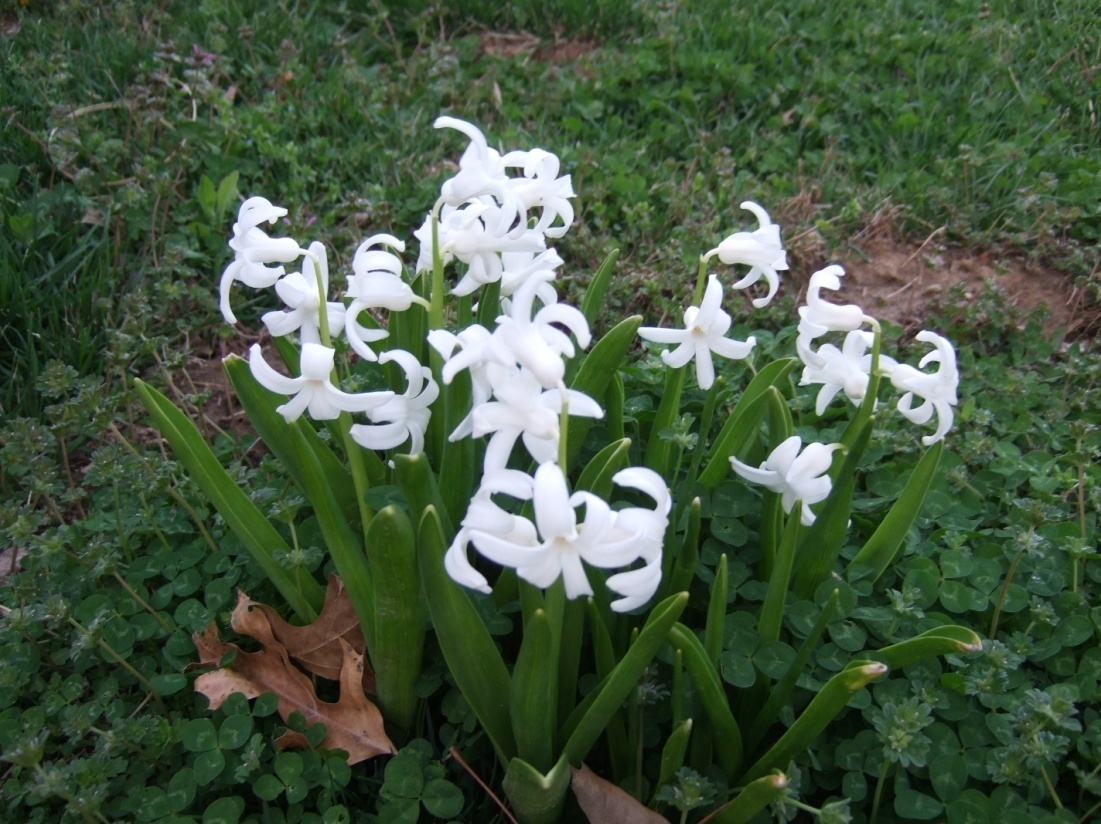 Image*After